小目標③　災害時への備えに取り組む態度を養う
非常用持ち出し袋の中身について
学習７
学習７
①非常用持ち出し袋について知る。
これ、知っていますか？
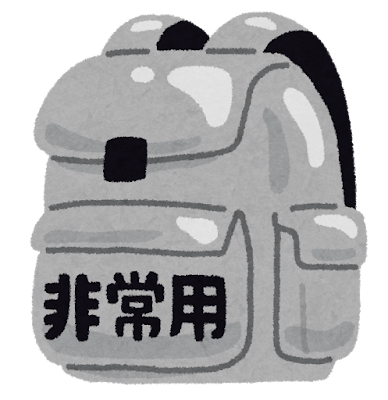 あなたの家にもありますか？中はどんなものが入っていますか？
ひじょう用持ち出しぶくろとは
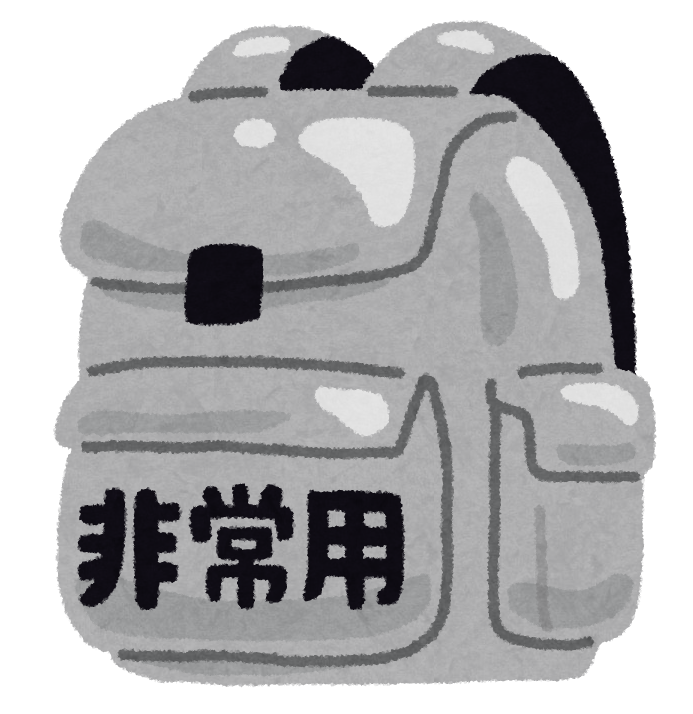 ・安全にひなんするために、命を守る道具だけを入れて、走ってにげられる重さにしたかばん。

　　　　　　　　　　　　　　　　　　　　　　　　　　　　　　　　　　　　　　　　　しょうみきげん
・ひじょう用持ち出しぶくろには食品など賞味期限の
あるものもたくさん入っている。
 
　　　　　　　　　　　　ていきてき
・1年に1回は定期的に中身の
　整理や見直しをする。
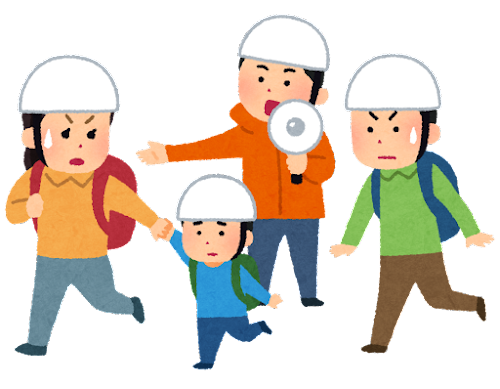 ひじょう用持ち出しぶくろの中身の例
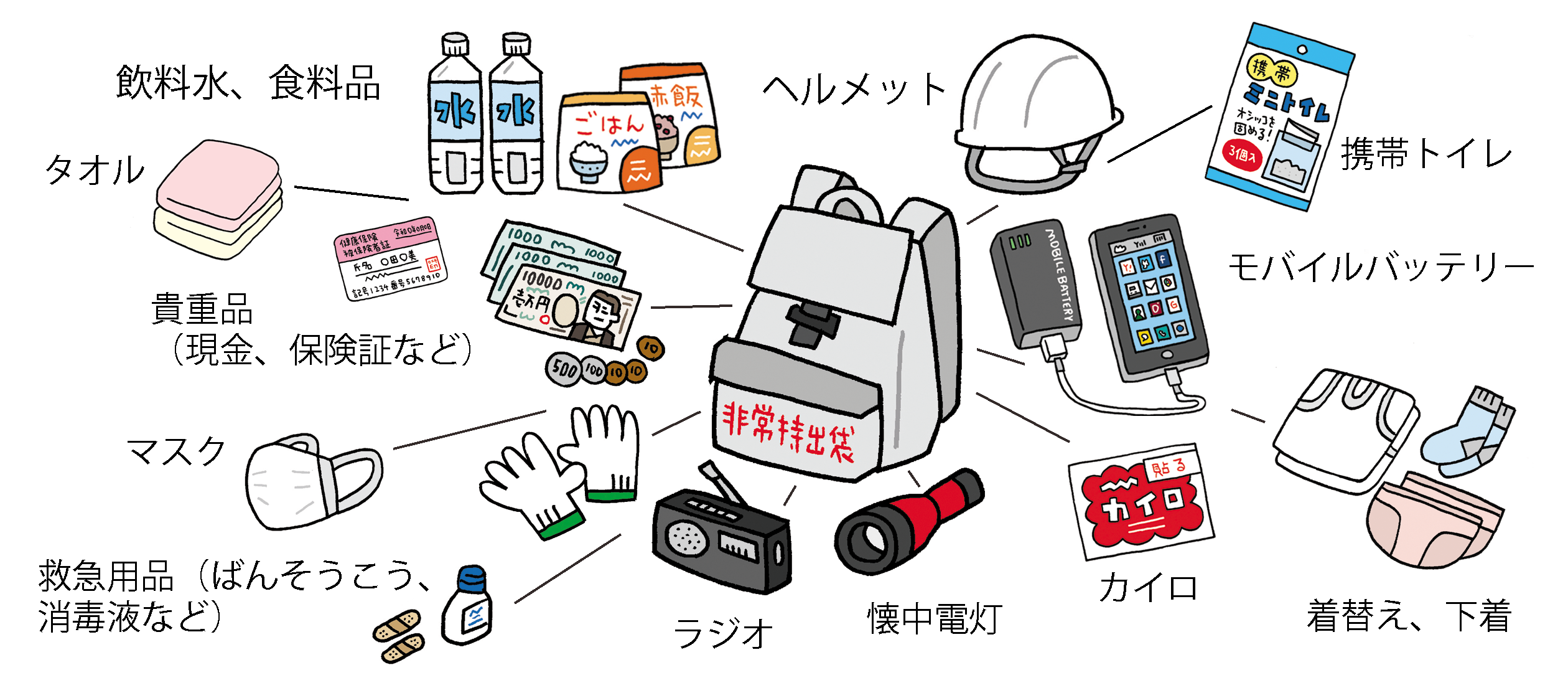 出典：いぢちひろゆきの防災無料イラスト（https://ijichihiroyuki.net/bousai/b_caution.html）